INFORME DE  RESULTADOS PLAN DE CHOQUE CARIBE
Superintendencia de Servicios Públicos Domiciliarios
3 de septiembre de 2018, Turbaco Bolívar
Objetivo
Dar solución a las principales necesidades y preocupaciones de los habitantes de las siete ciudades capitales de los departamentos de Atlántico, Bolívar, Cesar, Córdoba, La Guajira, Magdalena y Sucre.

Se visitaron un total de 201.600 predios en 1.258 barrios entre agosto de 2017 y julio de 2018.

Se conocieron las inquietudes de los usuarios de los servicios públicos de agua, alcantarillado, aseo energía y gas combustible en temas como continuidad del servicio, calidad, facturación, atención de PQR y derechos y deberes de los usuarios
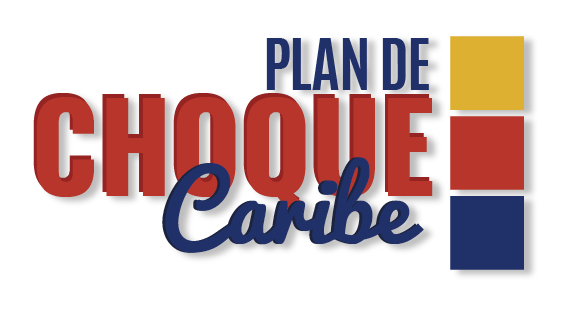 2
Total de predios y barrios abordados por el Plan Choque Caribe:
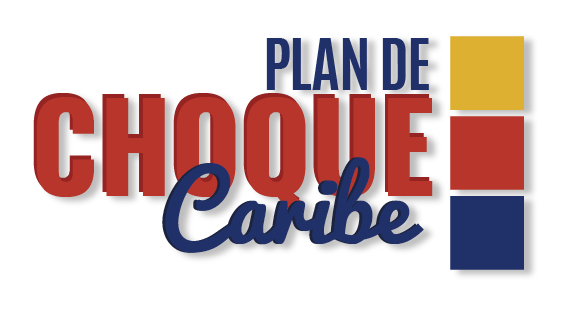 RIOHACHA
Predios 8.089
19/07/18 a 30/07/2018
Total Barrios: 105
BARRANQUILLA
Predios 60.111
03/08/17 a 7/10/2017
Total Barrios: 149
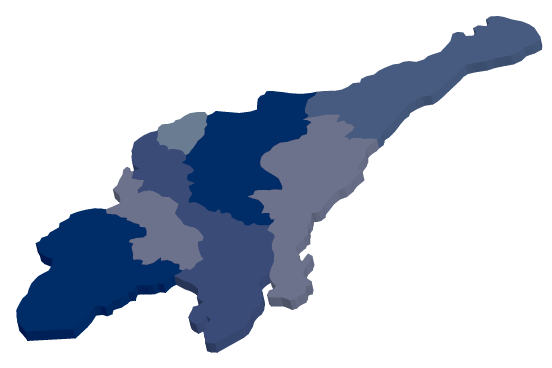 CARTAGENA
Predios 49.500
15/05/11/18 a 30/07/2018
Total Barrios: 178
VALLEDUPAR
Predios 21.400
15/05/11/18 a 13/06/2018
Total Barrios: 214
SINCELEJO
Predios 14.600
04/12/17 a 15/12/2017
Total Barrios: 170
MONTERÍA
Predios 24.400
01/11/17 a 01/12/2017
Total Barrios: 147
SANTA MARTA
Predios 23.500
16/06/18 a 17/07/2018
Total Barrios: 295
3
Actividades Relevantes
Visitar a los usuarios en las ciudades de Barranquilla, Montería, Sincelejo, Cartagena, Valledupar, Santa Marta y Riohacha, atendido con sus reclamaciones en tiempo real

Mediante labores de pedagogía se les explicó a los usuarios cuáles son sus derechos y cómo pueden ejercerlos.

De los más de 200 mil predios que se visitaron se recibieron un total de 17.370 reclamaciones, resolviendo 16.353.

La principal queja de los usuarios en energía eléctrica no se relacionaron con las interrupciones en el servicio, sino con temas de facturación. 

Informes son analizados por las Superintendencias Delegadas para fortalecer acciones de Inspección, Vigilancia y Control.
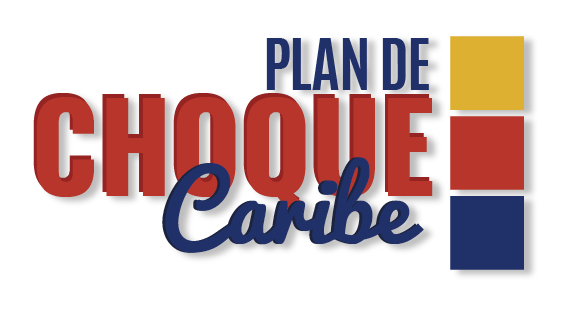 4
Consolidado de Reclamaciones de 2017I Fase
5
[Speaker Notes: En este momento el gobierno Nacional comenzó a desempeñar un triple papel en lo referente al GLP, pues al tiempo que legislaba sobre la materia, era el que producía y era el principal distribuidor, a través de COLGAS]
Consolidado de Reclamaciones de 2018II Fase
6
[Speaker Notes: En este momento el gobierno Nacional comenzó a desempeñar un triple papel en lo referente al GLP, pues al tiempo que legislaba sobre la materia, era el que producía y era el principal distribuidor, a través de COLGAS]
Reclamaciones por servicios
Principales reclamos de los usuarios:

PQR:  
Baja participación ciudadana, desconocimiento sobre tarea de Superservicios y derechos a través de comités de desarrollo y control social
 
Facturación:

	Omisión en la medición

Al no existir un medidor, se establece un cobro estimado del servicio. Sucede en energía y en el servicio de acueducto y alcantarillado (AA) en Barranquilla, Riohacha y Santa Marta.
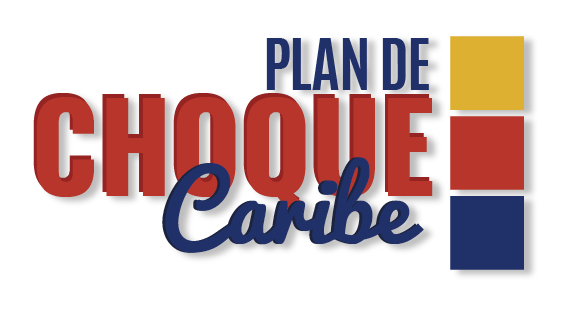 7
Reclamaciones por servicios
Omisión en la medición:  
 
En Santa Marta se presenta el resultado más alarmante, pues el 23,82% de los usuarios afirman que existe una omisión en la medición, seguido por Riohacha con el 8,73% y Barranquilla, con el 6,68%.

Error en el estrato

En todos los servicios en las siete ciudades capitales se ha facturado un estrato diferente al asignado por el municipio. 

En Barranquilla, por ejemplo, el 44.06% de los usuarios de energía; 29,90% en gas; 33,33% en AA; y el 29,20% en aseo. En Montería el 35,73% en energía; 26,41% en gas; 29,98 en AA y el 31,14% en aseo.
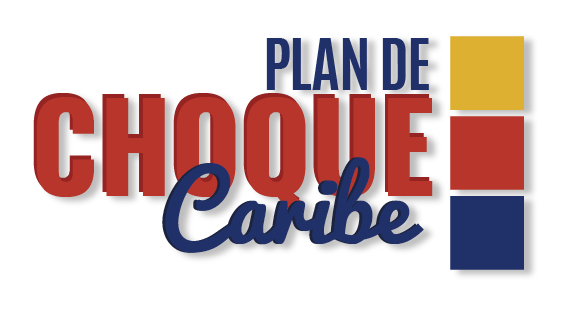 8
Reclamaciones por servicios
Conceptos no inherentes a la prestación del servicio:  
 
Conceptos cargados en la factura y que no son inherentes a la prestación del servicio: seguros de vida, asistencia en casa, seguro exequial, cuyo valor resulta superior al valor del consumo del servicio

Los usuarios solicitan que no se les facturen estos conceptos ya sea porque nunca lo autorizó o porque lo autorizó y ya no quiere que se le siga facturando, las prestadoras imponen un sin número de requisitos que impiden que los puedan cumplir llevando al cobro por tiempo indeterminado de esos conceptos.
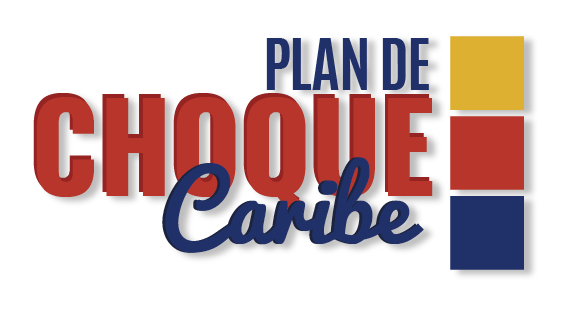 9
Reclamaciones por servicios
Calidad y continuidad del servicio:  
 
Gas combustible y aseo, son los servicios públicos que cuentan con el mayor nivel de satisfacción en las siete ciudades capitales de la Costa Caribe, con un promedio mayor al 3,5% sobre 5

Energía se raja en Barranquilla, Riohacha y Santa Marta. Y el servicio de AA en Riohacha y Santa Marta, también es mal calificado. 

En materia de continuidad se registran interrupciones del servicio de energía en Barranquilla (54,1%), Riohacha (71,3%) y Santa Marta (66,9%)

Y en AA en Riohacha (71,5%) y Santa Marta (77,15%)
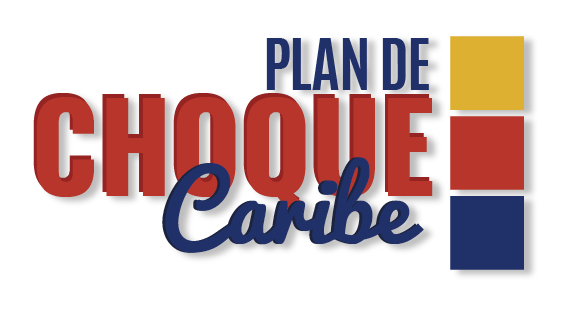 10
Acciones Superintendencia
Pronta respuesta a reclamaciones. De un total de 17.370 reclamaciones, se resolvieron rápidamente 16.353.

Análisis de la información por ciudad y por servicio público para fortalecer funciones de Inspección, Vigilancia y Control (IVC)

Requerimiento a prestadores sobre las inconformidades de los usuarios, en temas como medición, estratificación y cobros no inherentes al servicio

Análisis de respuesta y seguimiento al prestador

Continuar con comportamiento , apertura de investigación
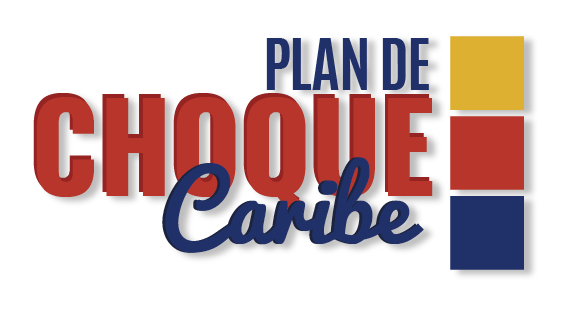 11